ГОСУДАРСТВЕННАЯ ПОДДЕРЖКА ВНЕДРЕНИЯ BIM В РОССИИ
Е.Б. БОБРЫШЕВ
заместитель директора
Департамента градостроительной 
деятельности и архитектуры
Минстроя России
08.06.2021
ГОСУДАРСТВЕННАЯ ПОДДЕРЖКА И СТИМУЛИРОВАНИЕ РАЗВИТИЯ ТЕХНОЛОГИЙ ИНФОРМАЦИОННОГО МОДЕЛИРОВАНИЯ
МИНИСТЕРСТВО СТРОИТЕЛЬСТВА И ЖИЛИЩНО-КОММУНАЛЬНОГО ХОЗЯЙСТВА РФ СОЗДАЛО ПРАВОВОЕ ПОЛЕ ДЛЯ ВНЕДРЕНИЯ ТЕХНОЛОГИЙ ИНФОРМАЦИОННОГО МОДЕЛИРОВАНИЯ
01.07.19
151-Й ФЕДЕРАЛЬНЫЙ ЗАКОН
ВПЕРВЫЕ В ГРАДОСТРОИТЕЛЬНОМ КОДЕКСЕ ЗАКРЕПЛЕНО ПОНЯТИЕ ИНФОРМАЦИОННОГО МОДЕЛИРОВАНИЯ И ЭТО ОТКРЫЛО ПЕРЕД СТРОИТЕЛЬНОЙ ОТРАСЛЬЮ ДОПОЛНИТЕЛЬНЫЕ ВОЗМОЖНОСТИ
15.09.20
ПОСТАНОВЛЕНИЕ ОБ ИНФОРМАЦИОННОМ МОДЕЛИРОВАНИИ В СТРОИТЕЛЬСТВЕ
ЭТИМ ДОКУМЕНТОМ ВНЕДРЯЕТСЯ НОВЫЙ ГРАДОСТРОИТЕЛЬНЫЙ ПОДХОД С ИСПОЛЬЗОВАНИЕМ ТЕХНОЛОГИЙ BUILDING INFORMATION MODEL (BIM), КОТОРЫЙ ЯВЛЯЕТСЯ ОДНИМ ИЗ ЭЛЕМЕНТОВ ЦИФРОВИЗАЦИИ СТРОИТЕЛЬНОЙ ОТРАСЛИ
ПРЕДПОЛАГАЕТСЯ, ЧТО ПРИМЕНЕНИЕ BIM-ТЕХНОЛОГИИ ПОЗВОЛИТ ОТСЛЕЖИВАТЬ СОСТОЯНИЕ ОБЪЕКТА НА ПРОТЯЖЕНИИ ВСЕГО ЖИЗНЕННОГО ЦИКЛА. ЭТО ТАКЖЕ ДОЛЖНО УЛУЧШИТЬ КАЧЕСТВО СТРОИТЕЛЬСТВА И СНИЗИТЬ РИСКИ ОШИБОК И ПОТЕРЬ ПРИ РЕАЛИЗАЦИИ МАСШТАБНЫХ ПРОЕКТОВ
МИНСТРОЙ НАМЕРЕН ПОДКЛЮЧИТЬ ВЛАСТИ РЕГИОНОВ К РАЗВИТИЮ ТЕХНОЛОГИЙ ИНФОРМАЦИОННОГО МОДЕЛИРОВАНИЯ В РОССИИ
BIM-ЦЕНТРЫ ДОЛЖНЫ ОБЪЕДИНИТЬ В СЕБЕ СООТВЕТСТВУЮЩИЕ КОМПЕТЕНЦИИ В СФЕРЕ ЭКСПЕРТИЗЫ, СТРОИТЕЛЬНОГО НАДЗОРА, А ТАКЖЕ В ДЕЯТЕЛЬНОСТИ РЕГИОНАЛЬНЫХ ЗАКАЗЧИКОВ СТРОИТЕЛЬНЫХ РАБОТ
05.03.21
ПОСТАНОВЛЕНИЯ ПРАВИТЕЛЬСТВА РФ №331
С 1 ЯНВАРЯ 2022 ГОДА ФОРМИРОВАНИЕ И ВЕДЕНИЕ ИНФОРМАЦИОННОЙ МОДЕЛИ ОКС СТАНЕТ ОБЯЗАТЕЛЬНЫМ УСЛОВИЕМ ПРИ ЗАКЛЮЧЕНИИ ДОГОВОРА О ПОДГОТОВКЕ ПРОЕКТНОЙ ДОКУМЕНТАЦИИ ДЛЯ СТРОИТЕЛЬСТВА, РЕКОНСТРУКЦИИ, КАПИТАЛЬНОГО РЕМОНТА ОБЪЕКТА, ФИНАНСИРУЕМОГО С ПРИВЛЕЧЕНИЕМ БЮДЖЕТНЫХ СРЕДСТВ – ЗА ИСКЛЮЧЕНИЕМ ОБЪЕКТОВ, СТРОЯЩИХСЯ В ИНТЕРЕСАХ ОБОРОНЫ И БЕЗОПАСНОСТИ ГОСУДАРСТВА
2021
II
КВАРТАЛ
МИНСТРОЙ ДОЛЖЕН РАЗРАБОТАТЬ ТИПОВЫЕ ТРЕБОВАНИЯ НА ВЫПОЛНЕНИЕ ПРОЕКТНО-ИЗЫСКАТЕЛЬСКИХ РАБОТ
2021
В СОСТАВЕ ГИСОГД РФ ДОЛЖЕН ПОЯВИТЬСЯ РЕЕСТР ДОКУМЕНТОВ В ОБЛАСТИ ИНЖЕНЕРНЫХ ИЗЫСКАНИЙ, ПРОЕКТИРОВАНИЯ, СТРОИТЕЛЬСТВА И СНОСА
IV
КВАРТАЛ
2
НОРМАТИВНО-ПРАВОВОЕ РЕГУЛИРОВАНИЕ ИНФОРМАЦИОННОГО МОДЕЛИРОВАНИЯ В РОССИЙСКОЙ ФЕДЕРАЦИИ
С 2020 ГОДА РАЗРАБОТАНЫ И УТВЕРЖДЕНЫ НПА
ВО ИСПОЛНЕНИЕ ПОРУЧЕНИЯ ПРЕЗИДЕНТА РОССИЙСКОЙ ФЕДЕРАЦИИ ОТ 19.07.2018 Г. № ПР-1235
ПОСТАНОВЛЕНИЕ ПРАВИТЕЛЬСТВА РОССИЙСКОЙ ФЕДЕРАЦИИ № 1416 ОТ 12.09.2020«ОБ УТВЕРЖДЕНИИ ПРАВИЛ ФОРМИРОВАНИЯ И ВЕДЕНИЯ КЛАССИФИКАТОРА СТРОИТЕЛЬНОЙ ИНФОРМАЦИИ»
1
ПРИНЯТ ФЕДЕРАЛЬНЫЙ ЗАКОН 151-ФЗ
ПОСТАНОВЛЕНИЕ ПРАВИТЕЛЬСТВА РОССИЙСКОЙ ФЕДЕРАЦИИ № 1431 ОТ 15.09.2020
 «ОБ УТВЕРЖДЕНИИ ПРАВИЛ ФОРМИРОВАНИЯ И ВЕДЕНИЯ ИНФОРМАЦИОННОЙ МОДЕЛИ ОБЪЕКТА КАПИТАЛЬНОГО СТРОИТЕЛЬСТВА…»
2
ПРИНЯТО ПОСТАНОВЛЕНИЕ ПРАВИТЕЛЬСТВА РФ № 1431
ПОСТАНОВЛЕНИЕ ПРАВИТЕЛЬСТВА РОССИЙСКОЙ ФЕДЕРАЦИИ № 1558 ОТ 28.09.2020
 «О ГОСУДАРСТВЕННОЙ ИНФОРМАЦИОННОЙ СИСТЕМЕ ОБЕСПЕЧЕНИЯ ГРАДОСТРОИТЕЛЬНОЙ ДЕЯТЕЛЬНОСТИ РОССИЙСКОЙ ФЕДЕРАЦИИ»
3
РАЗВИТА НОРМАТИВНО-ТЕХНИЧЕСКАЯ БАЗА В СФЕРЕ ТЕХНОЛОГИЙ ИНФОРМАЦИОННОГО МОДЕЛИРОВАНИЯ
ПОСТАНОВЛЕНИЕ ПРАВИТЕЛЬСТВА РОССИЙСКОЙ ФЕДЕРАЦИИ № 331 ОТ 05.03.2021
ПЕРЕЧЕНЬ СЛУЧАЕВ, ПРИ КОТОРЫХ ДОЛЖНА ИСПОЛЬЗОВАТЬСЯ ИНФОРМАЦИОННАЯ МОДЕЛЬ
СФОРМИРОВАН КЛАССИФИКАТОР СТРОИТЕЛЬНОЙ ИНФОРМАЦИИ (КСИ)
4
3
КЛАССИФИКАТОР СТРОИТЕЛЬНОЙ ИНФОРМАЦИИ
01.12.20
ВСТУПИЛИ В СИЛУ ПОЛОЖЕНИЯ СТАТЬИ 57.6 ГРАДОСТРОИТЕЛЬНОГО КОДЕКСА РОССИЙСКОЙ ФЕДЕРАЦИИ, ОПРЕДЕЛЯЮЩИЕ ПОНЯТИЕ И ОБЛАСТЬ ПРИМЕНЕНИЯ КСИ (КЛАССИФИКАТОРА СТРОИТЕЛЬНОЙ ИНФОРМАЦИИ)
КЛАССИФИКАТОР СТРОИТЕЛЬНОЙ ИНФОРМАЦИИ, СОГЛАСНО ПП. «А» П. 4 ПРАВИЛ ВЕДЕНИЯ ГОСУДАРСТВЕННОЙ ИНФОРМАЦИОННОЙ СИСТЕМЫ ОБЕСПЕЧЕНИЯ ГРАДОСТРОИТЕЛЬНОЙ ДЕЯТЕЛЬНОСТИ РОССИЙСКОЙ ФЕДЕРАЦИИ, УТВЕРЖДЕННЫХ ПОСТАНОВЛЕНИЕМ ПРАВИТЕЛЬСТВА РОССИЙСКОЙ ФЕДЕРАЦИИ ОТ 28 СЕНТЯБРЯ 2020 Г. № 1558, ВСТУПАЮЩИМ В СИЛУ С 1 ДЕКАБРЯ 2022 Г., ИМЕЕТ СТАТУС ПОДСИСТЕМЫ ГИСОГД РФ
КЛАССИФИКАТОР СТРОИТЕЛЬНОЙ ИНФОРМАЦИИ ОТКРЫТ ДЛЯ ПОЛЬЗОВАТЕЛЕЙ НА САЙТЕ ФАУ «ФЦС» С 1 ДЕКАБРЯ 2020 ГОДА
ПРИНЦИП РАБОТЫ КЛАССИФИКАТОРА ПРОСТ – ОН ВНЕДРЯЕТСЯ В ПРОГРАММНОЕ ОБЕСПЕЧЕНИЕ ВЕНДОРОВ И ЗА СЧЁТ ЭТОГО ВСЕ УЧАСТНИКИ ИНВЕСТИЦИОННО-СТРОИТЕЛЬНОГО ПРОЦЕССА АВТОМАТИЧЕСКИ НАЧИНАЮТ ОБЩАТЬСЯ НА ОДНОМ ЯЗЫКЕ, ПРИЧЁМ НА УРОВНЕ СИСТЕМ
СФОРМИРОВАННАЯ СТРУКТУРА КСИ СООТВЕТСТВУЕТ ТРЕБОВАНИЯМ МЕЖДУНАРОДНОГО СТАНДАРТА ISO 12006-2:2015. ПРИ РАЗРАБОТКЕ СТРУКТУРЫ ТАКЖЕ БЫЛИ УЧТЕНЫ РЕКОМЕНДАЦИИ МЕЖДУНАРОДНОГО СТАНДАРТА ISO 81346-12:2018
4
4
МИНСТРОЙ РОССИИ, МИНЦИФРЫ РОССИИ, МИНТРАНС РОССИИ, РОСТЕХНАДЗОР, РОСРЕЕСТР, СУБЪЕКТЫ РФ, ЗАИНТЕРЕСОВАННЫЕ ФОИВ, ППК, АО "ДОМ.РФ", ВЕДОМСТВЕННЫЕ И ПРОФИЛЬНЫЕ ВУЗЫ
ОРГАНИЗАЦИОННЫЕ МЕРОПРИЯТИЯ
МИНСТРОЙ РОССИИ, МИНЦИФРЫ РОССИИ, РОСРЕЕСТР,  РОСТЕХНАДЗОР, РОССТАНДАРТ
СОВЕРШЕНСТВОВАНИЕ НПА
ПЛАН МЕРОПРИЯТИЙ («ДОРОЖНАЯ КАРТА»)
РЕАЛИЗАЦИИ ПОСТАНОВЛЕНИЯ ПРАВИТЕЛЬСТВА РОССИЙСКОЙ ФЕДЕРАЦИИ
ОТ 5 МАРТА 2021 Г. № 331
МИНЦИФРЫ РОССИИ, СУБЪЕКТЫ РФ, ППК "ЕДИНЫЙ ЗАКАЗЧИК В СФЕРЕ СТРОИТЕЛЬСТВА, АО «ДОМ.РФ», ФАУ «ГЛАВГОСЭКСПЕРТИЗА», РОСРЕЕСТР,  РОСТЕХНАДЗОР, МИНОБРНАУКИ РОССИИ, МИНПРОСВЕЩЕНИЯ РОССИИ, НОПРИЗ, НОСТРОЙ, ВЕДОМСТВЕННЫЕ И ПРОФИЛЬНЫЕ ВУЗЫ
ОБУЧЕНИЕ
МИНСТРОЙ РОССИИ, МИНЦИФРЫ РОССИИ, СУБЪЕКТЫ РФ, ППК "ЕДИНЫЙ ЗАКАЗЧИК В СФЕРЕ СТРОИТЕЛЬСТВА, АО «ДОМ.РФ», ФАУ «ГЛАВГОСЭКСПЕРТИЗА», РОСРЕЕСТР,  РОСТЕХНАДЗОР
ИНФОРМАЦИОННЫЕ СИСТЕМЫ
МИНСТРОЙ РОССИИ, МИНТРАНС РОССИИ, ГК РОСАТОМ, СУБЪЕКТЫ РФ, ДЕПАРТАМЕНТ СТРОИТЕЛЬСТВА ГОРОДА МОСКВЫ, АО "РЖД", ППК "ЕДИНЫЙ ЗАКАЗЧИК В СФЕРЕ СТРОИТЕЛЬСТВА", ГК РОСАВТОДОР, РАЗРАБОТЧИКИ ПРОГРАММНОГО ОБЕСПЕЧЕНИЯ, ЗАИНТЕРЕСОВАННЫЕ ОРГАНИЗАЦИИ
ПИЛОТНЫЕ ПРОЕКТЫ
5
ОБУЧЕНИЕ СОГЛАСНО ПЛАНУ МЕРОПРИЯТИЙ РЕАЛИЗАЦИИ ПОСТАНОВЛЕНИЯ ПРАВИТЕЛЬСТВА РОССИЙСКОЙ ФЕДЕРАЦИИ ОТ 5 МАРТА 2021 Г. № 331
ОСНОВНЫЕ МЕРОПРИЯТИЯ И РЕЗУЛЬТАТЫ
БУДЕТ РЕАЛИЗОВАН РЯД МЕРОПРИЯТИЙ, НАПРАВЛЕННЫХ НА ОБУЧЕНИЕ ПРИМЕНЕНИЮ ТЕХНОЛОГИЙ ИНФОРМАЦИОННОГО МОДЕЛИРОВАНИЯ СОВМЕСТНЫМИ УСИЛИЯМИ
АДАПТАЦИЯ ОБРАЗОВАТЕЛЬНЫХ ПРОГРАММ ПОДГОТОВКИ И ПЕРЕПОДГОТОВКИ КАДРОВ ДЛЯ РАЗРАБОТКИ И ДАЛЬНЕЙШЕГО ПРИМЕНЕНИЯ ИНФОРМАЦИОННЫХ МОДЕЛЕЙ
ВКЛЮЧЕНИЕ МЕЖДИСЦИПЛИНАРНОГО ОБУЧЕНИЯ КОЛЛЕКТИВНОЙ РАБОТЫ НАД ИНФОРМАЦИОННОЙ МОДЕЛЬЮ,
РАЗВИТИЕ СТРОИТЕЛЬНОГО ОБРАЗОВАНИЯ НА ЕДИНОЙ ОБРАЗОВАТЕЛЬНОЙ ПЛАТФОРМЕ
1
МИНСТРОЙ РОССИИ,
МИНТРУД РОССИИ,
МИНЮСТ РОССИИ,
НОПРИЗ, 
НОСТРОЙ, 
НОТИМ, 
АНАЛИТИЧЕСКИЙ ЦЕНТР,
МИНОБРНАУКИ РОССИИ,
МИНПРОСВЕЩЕНИЯ РОССИИ, 
ВЕДОМСТВЕННЫЕ И ПРОФИЛЬНЫЕ ВУЗЫ
РАЗРАБОТКА ПРОГРАММ ДОПОЛНИТЕЛЬНОГО ПРОФЕССИОНАЛЬНОГО ОБУЧЕНИЯ 
БУДУТ РАЗРАБОТАНЫ ПРОГРАММЫ ДОПОЛНИТЕЛЬНОГО ОБУЧЕНИЯ ДЛЯ ГОСУДАРСТВЕННЫХ ЗАКАЗЧИКОВ, РАБОТНИКОВ ПРОЕКТНЫХ, ЭКСПЕРТНЫХ И СТРОИТЕЛЬНЫХ ОРГАНИЗАЦИЙ
2
3
РАЗРАБОТКА И УТВЕРЖДЕНИЕ ПРОФЕССИОНАЛЬНЫХ СТАНДАРТОВ В СФЕРЕ ПРИМЕНЕНИЯ ТЕХНОЛОГИЙ ИНФОРМАЦИОННОГО МОДЕЛИРОВАНИЯ 
РАЗРАБОТАНЫ И УТВЕРЖДЕНЫ ПРОФЕССИОНАЛЬНЫЕ СТАНДАРТЫ, УСТАНАВЛИВАЮЩИЕ РЕКОМЕНДАЦИИ И ТРЕБОВАНИЯ К КОМПЕТЕНЦИЯМ СПЕЦИАЛИСТАМ
6
ПОТРЕБНОСТЬ В ОБУЧЕНИИ КАДРОВ 

ДЛЯ ПЕРЕХОДА К ОБЯЗАТЕЛЬНОМУ ИСПОЛЬЗОВАНИЮ ТЕХНОЛОГИЙ ИНФОРМАЦИОННОГО МОДЕЛИРОВАНИЯ ГОСУДАРСТВЕННЫМИ И МУНИЦИПАЛЬНЫМИ ЗАКАЗЧИКАМИ В ТЕКУЩЕМ ГОДУ
ВАЖНОСТЬ ОБУЧЕНИЯ СПЕЦИАЛИСТОВ РАБОТЕ С ПРИМЕНЕНИЕМ ТЕХНОЛОГИЙ ИНФОРМАЦИОННОГО МОДЕЛИРОВАНИЯ
И ПРОГРАММЕ МИНСТРОЯ РОССИИ ПО ПОДГОТОВКЕ СПЕЦИАЛИСТОВ ПО НАПРАВЛЕНИЮ BIM-ТЕХНОЛОГИЙ
18 000
ЧЕЛОВЕК
ТРАНСФОРМАЦИЮ СТРОИТЕЛЬНОЙ ОТРАСЛИ СДЕРЖИВАЕТ
1
НА ТЕКУЩИЙ МОМЕНТ
ДЕФИЦИТ КАДРОВ, НЕДОСТАТОК ФИНАНСИРОВАНИЯ И ТЕХНОЛОГИЧЕСКИХ КОМПЕТЕНЦИЙ
СОЗДАНЫ ПРОЕКТЫ ПРОГРАММ ОБУЧЕНИЯ ТЕХНОЛОГИЯМ ИНФОРМАЦИОННОГО МОДЕЛИРОВАНИЯ
2
СУЩЕСТВУЮЩИЕ ИТ-СЛУЖБЫ НЕ МОГУТ СПРАВИТЬСЯ С ЗАДАЧАМИ ЦИФРОВОЙ ТРАНСФОРМАЦИИ ПРЕДПРИЯТИЯ, В НИХ НЕТ СОТРУДНИКОВ С НЕОБХОДИМЫМИ КОМПЕТЕНЦИЯМИ
ПРИВЛЕЧЕНЫ УЧЕБНЫЕ ЗАВЕДЕНИЯ ДЛЯ МАССОВОГО ПРОВЕДЕНИЯ ОБУЧЕНИЯ СПЕЦИАЛИСТОВ В 2021Г.
3
КОМПАНИИ УКАЗЫВАЮТ НА ГОСУДАРСТВО, КОТОРОЕ, ПО ИХ МНЕНИЮ, ДОЛЖНО РАЗВИВАТЬ СООТВЕТСТВУЮЩЕЕ ОБРАЗОВАНИЕ, ПОДДЕРЖИВАТЬ КОРПОРАТИВНЫЕ НИОКР И СТИМУЛИРОВАТЬ СОЗДАНИЕ ИННОВАЦИОННОЙ ЭКОСИСТЕМЫ
7
ОТЕЧЕСТВЕННОЕ ПРОГРАММНОЕ ОБЕСПЕЧЕНИЕ ДЛЯ ИНФОРМАЦИОННОГО МОДЕЛИРОВАНИЯ
01.01.2021 - ВСТУПИЛО В СИЛУ ПОСТАНОВЛЕНИЕ ПРАВИТЕЛЬСТВА РОССИЙСКОЙ ФЕДЕРАЦИИ ОТ 05.03.2021 № 331, РЕГЛАМЕНТИРУЮЩЕЕ ФОРМИРОВАНИЕ И ВЕДЕНИЕ ИНФОРМАЦИОННЫЙ МОДЕЛИ ОБЪЕКТА КАПИТАЛЬНОГО СТРОИТЕЛЬСТВА, ВСЕ РАЗРАБОТЧИКИ ОТЕЧЕСТВЕННОГО ПО В ОБЛАСТИ ПРОЕКТИРОВАНИЯ ДОЛЖНЫ ИМЕТЬ МОДУЛИ, ОБЕСПЕЧИВАЮЩИЕ РАЗРАБОТКУ ИНФОРМАЦИОННЫХ МОДЕЛЕЙ, СОВМЕСТИМЫЕ С ГИСОГД РФ
ПИЛОТНЫЙ ПРОЕКТ ПО ПРОХОЖДЕНИЮ ГОСУДАРСТВЕННОЙ ЭКСПЕРТИЗЫ
ДОКАЗАЛ КОНКУРЕНТОСПОСОБНОСТЬ РОССИЙСКОГО ПРОГРАММНОГО ОБЕСПЕЧЕНИЯ
ПОЗВОЛИЛ УВИДЕТЬ ПРОЦЕСС РАБОТЫ С ИНФОРМАЦИОННОЙ МОДЕЛЬЮ ИЗНУТРИ, ПРИЧЕМ КАК СО СТОРОНЫ БИЗНЕСА, ТАК И СО СТОРОНЫ ВЛАСТИ
ОТВЕЧАЕТ СОВРЕМЕННЫМ ТРЕБОВАНИЯМ, ПРЕДЪЯВЛЯЕМЫМ К ПРОГРАММНЫМ ПРОДУКТАМ ДЛЯ ФОРМИРОВАНИЯ И ВЕДЕНИЯ ИНФОРМАЦИОННЫХ МОДЕЛЕЙ ЗДАНИЙ И СООРУЖЕНИЙ
СТАЛ ВАЖНОЙ ДИАЛОГОВОЙ ПЛОЩАДКОЙ ДЛЯ РАЗРАБОТЧИКОВ ПО, СПЕЦИАЛИСТОВ ГОСУДАРСТВЕННЫХ ЭКСПЕРТИЗ И СПЕЦИАЛИСТОВ В ОБЛАСТИ НОРМИРОВАНИЯ И СТАНДАРТИЗАЦИИ В СТРОИТЕЛЬСТВЕ
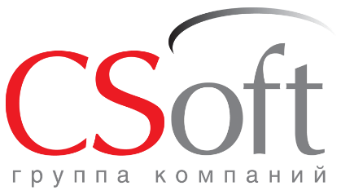 НА ДАННЫЙ МОМЕНТ
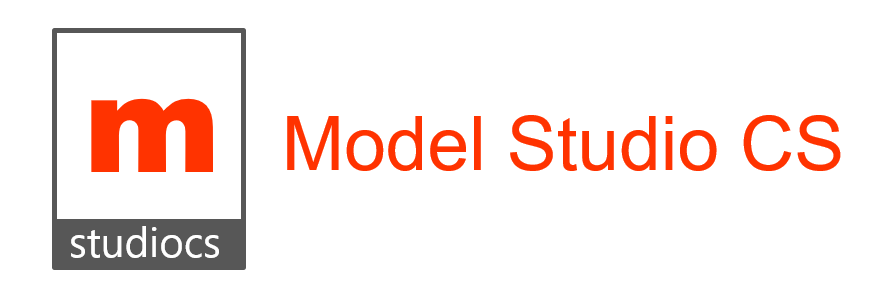 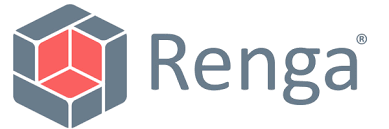 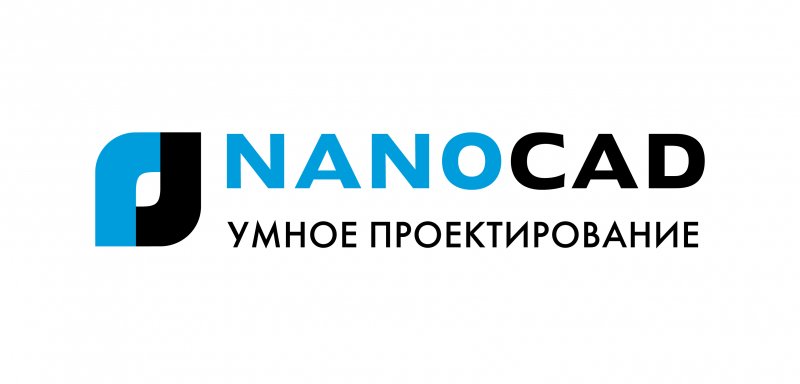 10
ПРЕДЛАГАЮТ ГОТОВЫЕ РЕШЕНИЯ В ОБЛАСТИ ИНФОРМАЦИОННОГО МОДЕЛИРОВАНИЯ
СРЕДИ НИХ ЕСТЬ СРАЗУ НЕСКОЛЬКО РЕШЕНИЙ ОТ ТАКИХ КРУПНЫХ ИГРОКОВ РЫНКА КАК RENGA SOFTWARE (ДОЧЕРНЯЯ КОМПАНИЯ ОТ ГК АСКОН И 1С) И ГК CSOFT
ОТЕЧЕСТВЕННЫХ 
КОМПАНИЙ-РАЗРАБОТЧИКОВ 
ПО
8
СПАСИБО ЗА ВНИМАНИЕ!